স্বাগতম
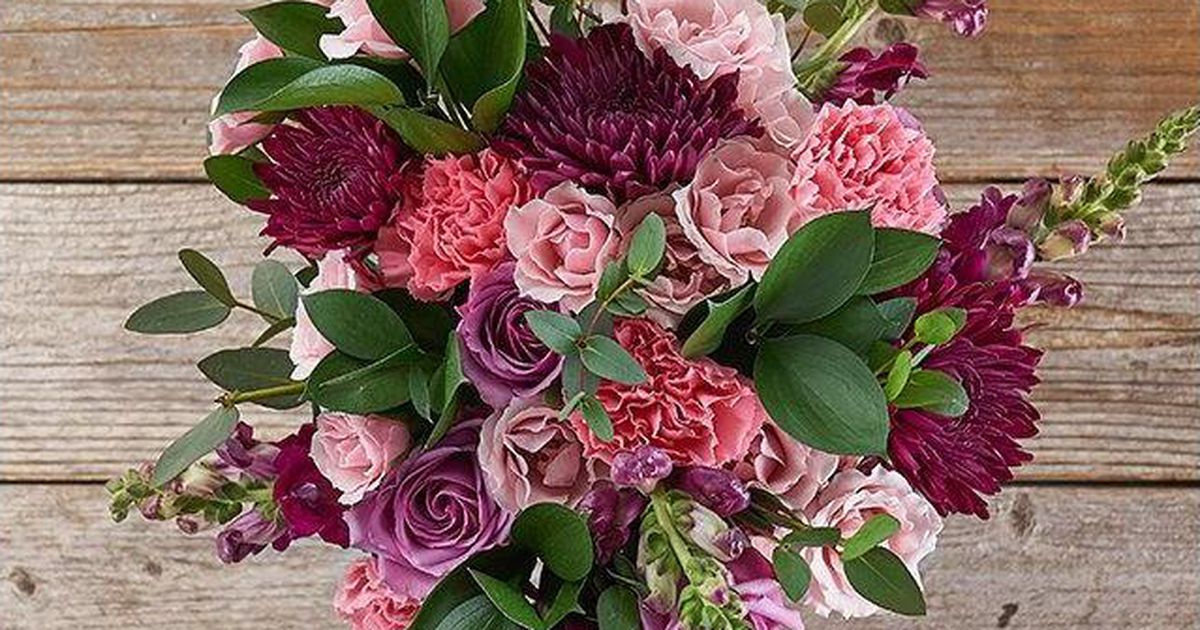 পরিচিতি
তথ্য ও যোগাযোগ প্রযুক্তি
		শ্রেণি: নবম
		অধ্যায়: তৃতীয়
		  ই-বুক
		 তারিখ- ২৮/০৩/২০২1 ইং
পাঠের বিষয়
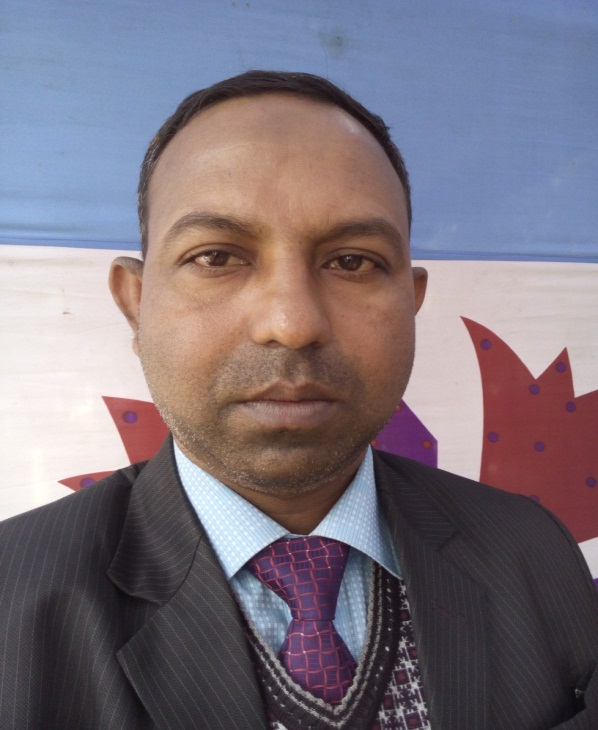 মোঃ মোস্তাফিজার রহমান
সহকারী শিক্ষক (আইসিটি)
খোট্টাপাড়া সিদ্দিকীয়া ফাযিল মাদ্রাসা
বোহাইল, শাজাহানপুর, বগুড়া।
মোবাইল নং- ০১৭১৬২৮১৫৬০
Email: mostafizar1976@gmail.com
ছবি দেখে চিন্তা করে বলো
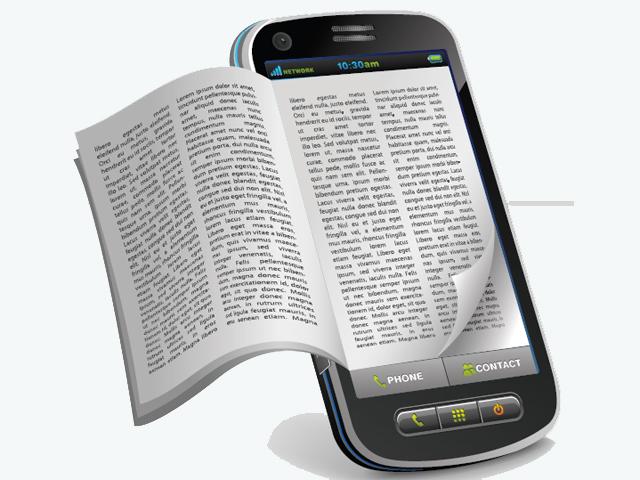 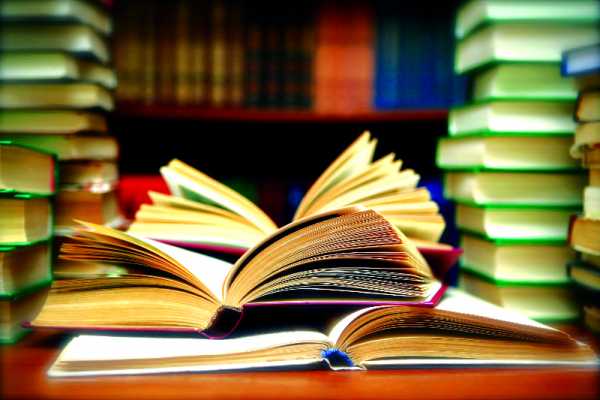 বই
ই-বুক
দুটি ছবির মধ্যে কী কোন পার্থক্য আছে?
আজকের পাঠের বিষয়
ই-বুক
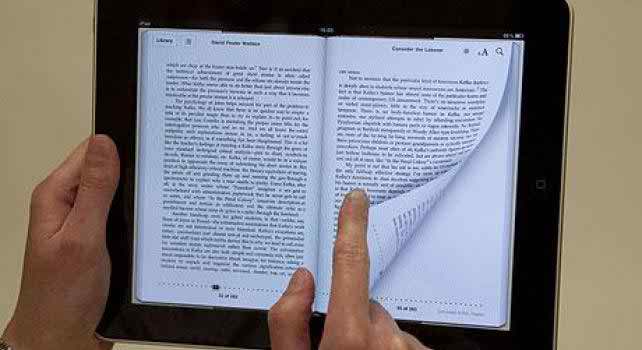 শিখনফল
এই পাঠ শেষে শিক্ষার্থীরা…

১। ই-বুক কী বলতে পারবে;
২। বিভিন্ন প্রকার ই-বুক এর বর্ণনা দিতে পারবে।
ই-বুক
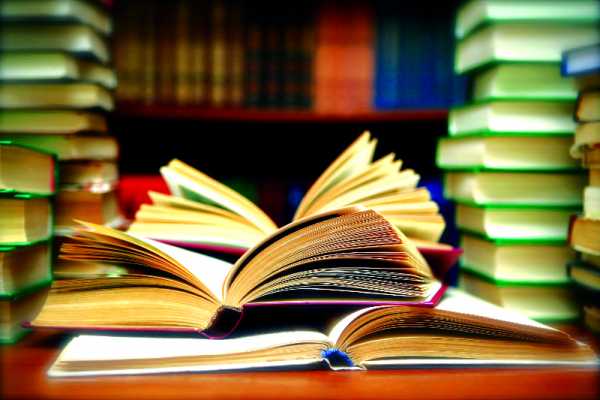 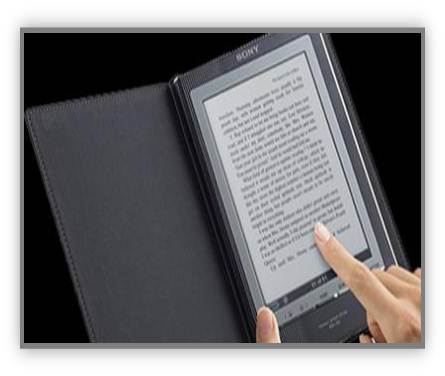 ই-বুক বা ইলেকট্রনিক বুক হলো মুদ্রিত বইয়ের ইলেকট্রনিক রুপ। কোন বই ইলেকট্রনিক মাধ্যমে প্রকাশ করাকে ই-বুক বলে।
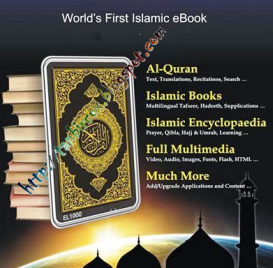 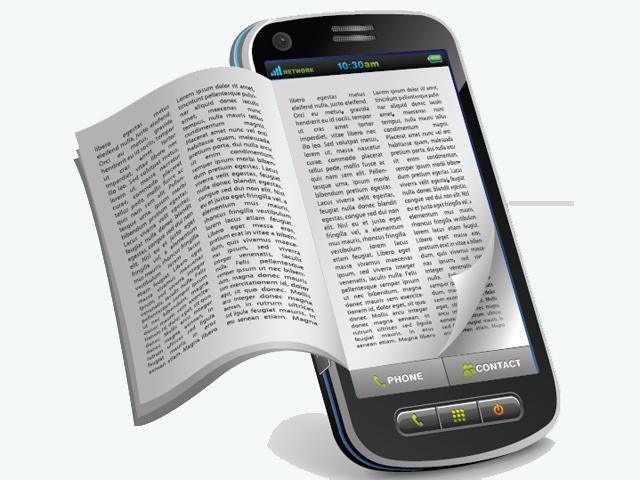 ই-বুক রিডারে পড়া যায়।
স্মার্টফোনে পড়া যায়।
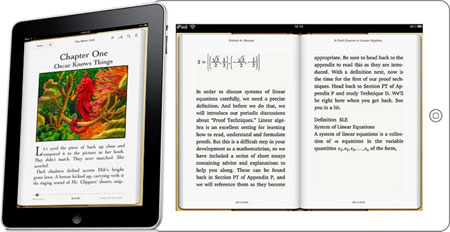 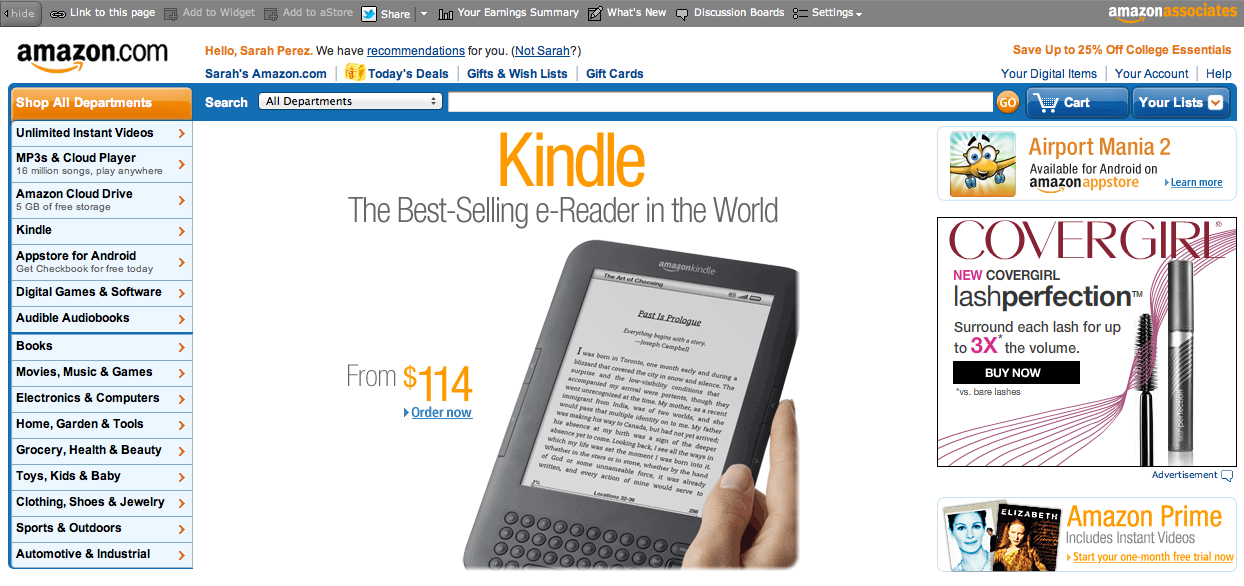 রিডারের মধ্যে অ্যামাজন ডটকমের কিন্ডল সবচেয়ে জনপ্রিয়।
জোড়ায় কাজ
ই-বুক এর সুবিধা সমূহ লেখ।
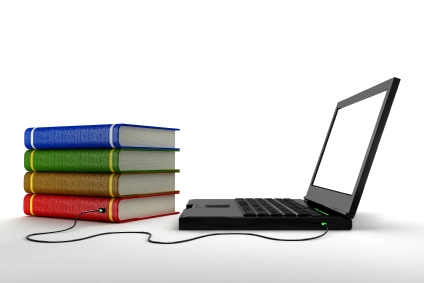 ই-বুক সাধারণত পাঁচ ধরণের হয়ে থাকে
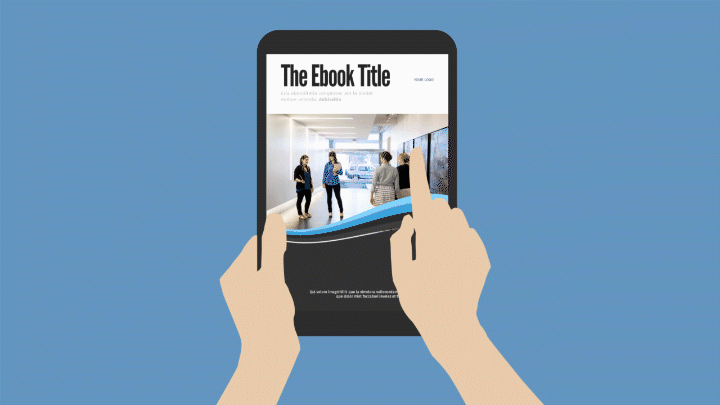 পিডিএফ ই-বুক
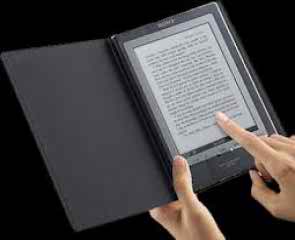 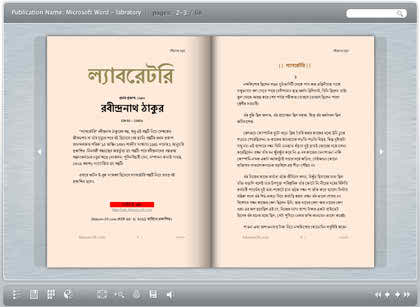 মুদ্রিত বইয়ের  হুবুহু প্রতিলিপি। সচরাচর এগুলো PDF (পোর্টেব ডকুমেন্ট ফরম্যাট) ফরম্যাটে প্রকাশিত হয়।
EPUB
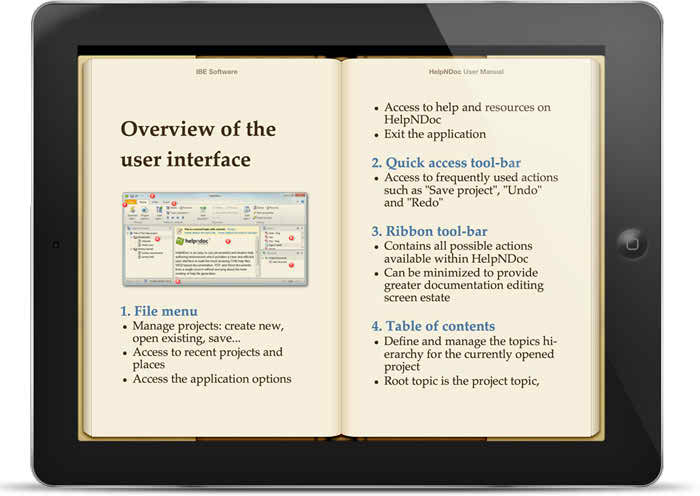 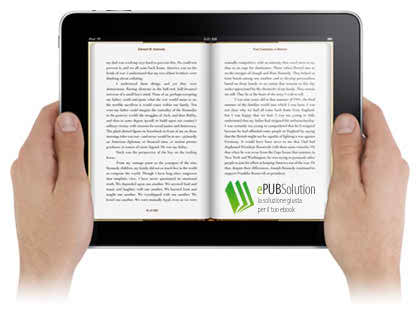 মুদ্রিত বইয়ের মতো কিন্তু কিছুটা বাড়তি সুবিধাসহ ই-বুক।
চৌকস ই-বুক
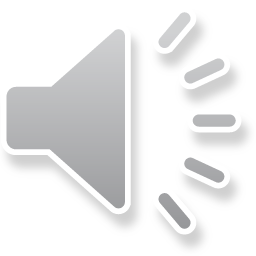 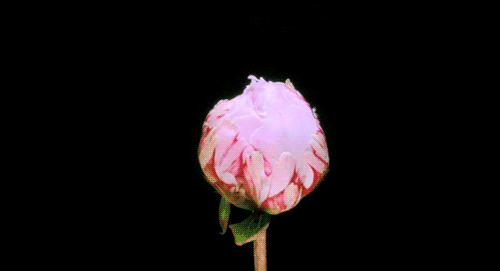 ভিডিও
এনিমেশন
অডিও
এগুলোর কন্টেন্ট মাল্টিমিডিয়া সমৃদ্ধ।
কুইজ
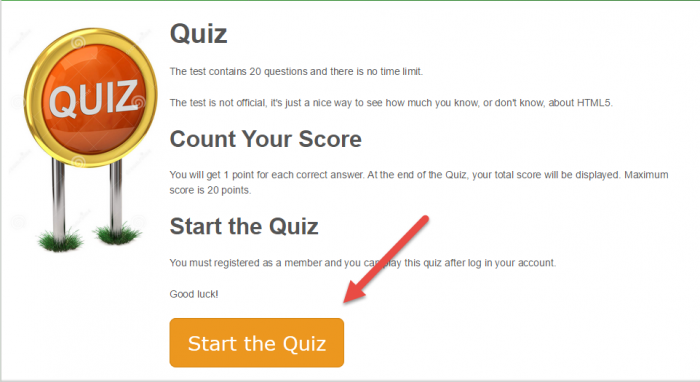 কুইজ এবং কুইজের উত্তরের ব্যবস্থা থাকে।
ই-বুক-এর অ্যাপস
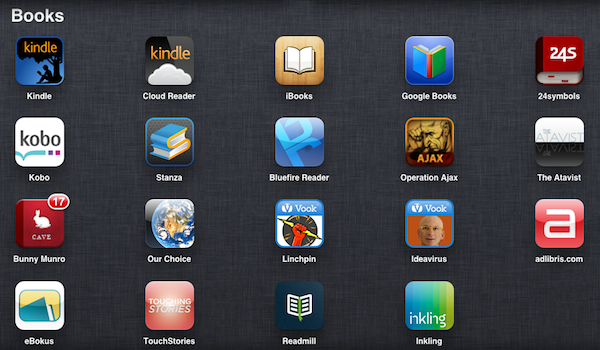 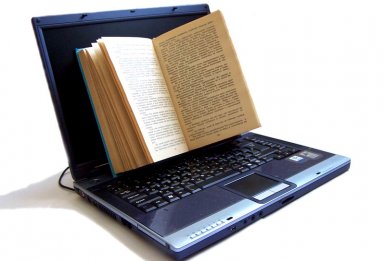 এক্ষেত্রে ই-বুক নিজেই একটি অ্যাপস আকারে প্রকাশিত। অ্যাপস ডাউনলোড করে কম্পিউটার বা মোবাইল ফোনে পড়া যায়।
দলগত কাজ
কোন ধরনের ই-বুক তোমাদের কাছে বেশি প্রিয় এবং কেন?
× আবার চেষ্টা কর
মূল্যায়ন
√ উত্তর সঠিক হয়েছে
১। ই-বুক এর পূর্ণরূপ কী?
(ক) ইলেকট্রনিক বেস
(খ) ইলেকট্রনিক বাস
(গ) ইলেকট্রনিক বুথ
(ঘ) ইলেকট্রনিক বুক
2। সাধারণভাবে ই-বুক কয়টি ভাগে ভাগ করা যায়?
(ক) 3টি
(গ) ৪টি
(ঘ) 6টি
(গ) ৫টি
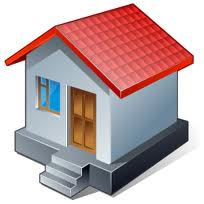 বাড়ির কাজ
“বিদ্যালয়ে আর একগাদা বই নিয়ে আসতে হবে না ই-বুকই যথেষ্ট” তোমার মতামত প্রকাশ কর।
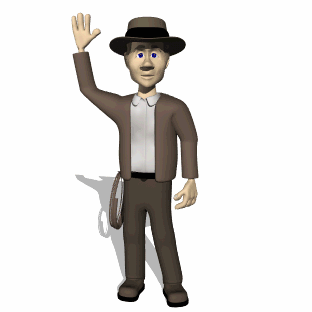 সবাইকে ধন্যবাদ